السلام عليكم ورحمة اللهاهلا سهلا
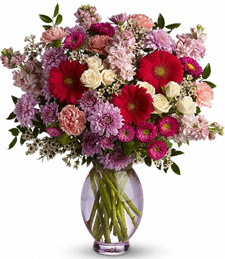 تعريف الأستاذ : 
محمد مجيب الرحمن
الأستاذ المساعد
المدرسة المجددية الإسلا مية (العالم)
برى بارى – كالياكوير –غازى فور-
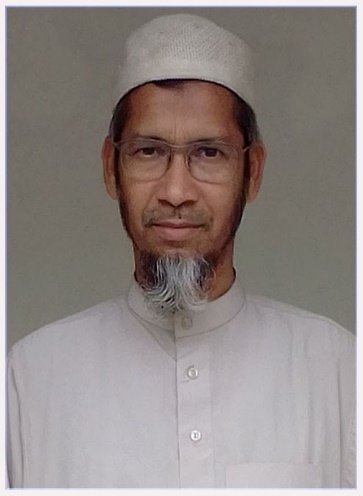 عنوان الدرس

الصف العاشر

قواعد اللغة العربية
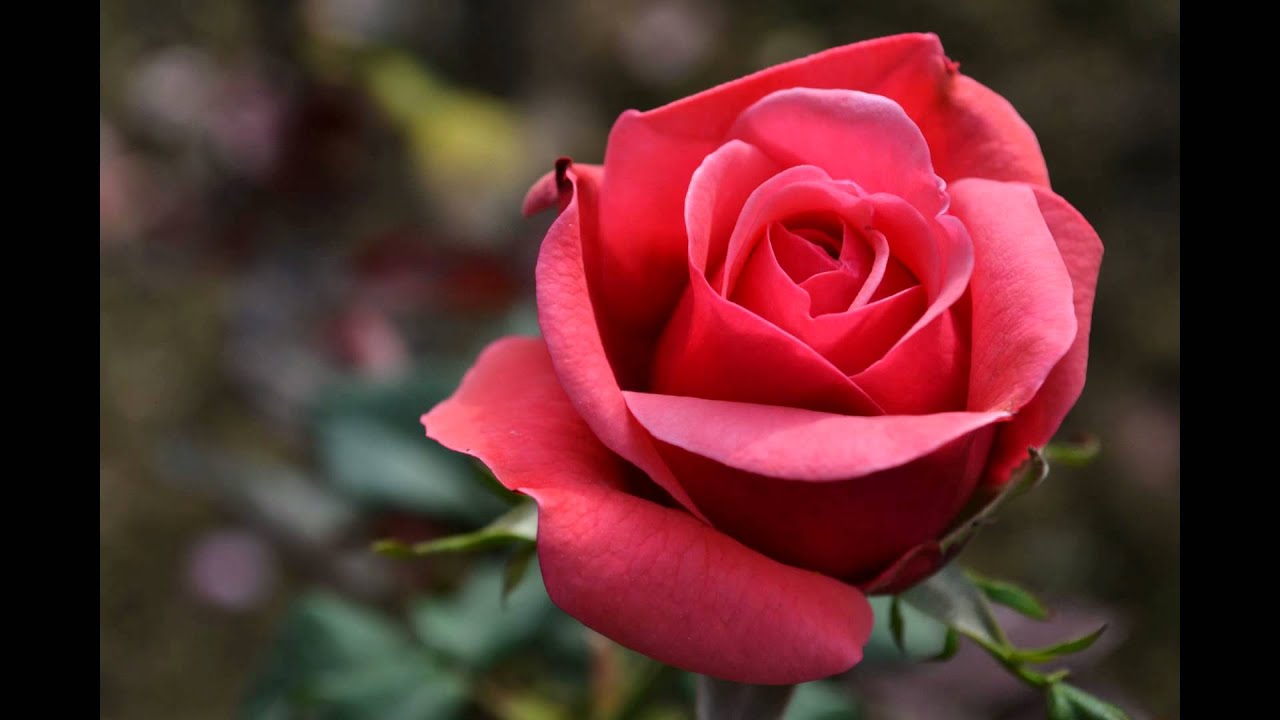 اعلان الدرس

 باب    استفعال
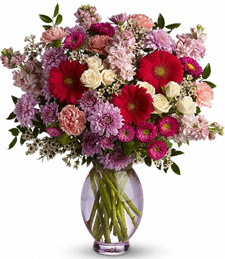 النتائج من الدرس :      

يستطيع الطلاب بعد انتهاء هذا الدرس : 

ان يبينوا    معني   الباب
 
ان يقولوا   معرفة أو علامة باب  استفعال
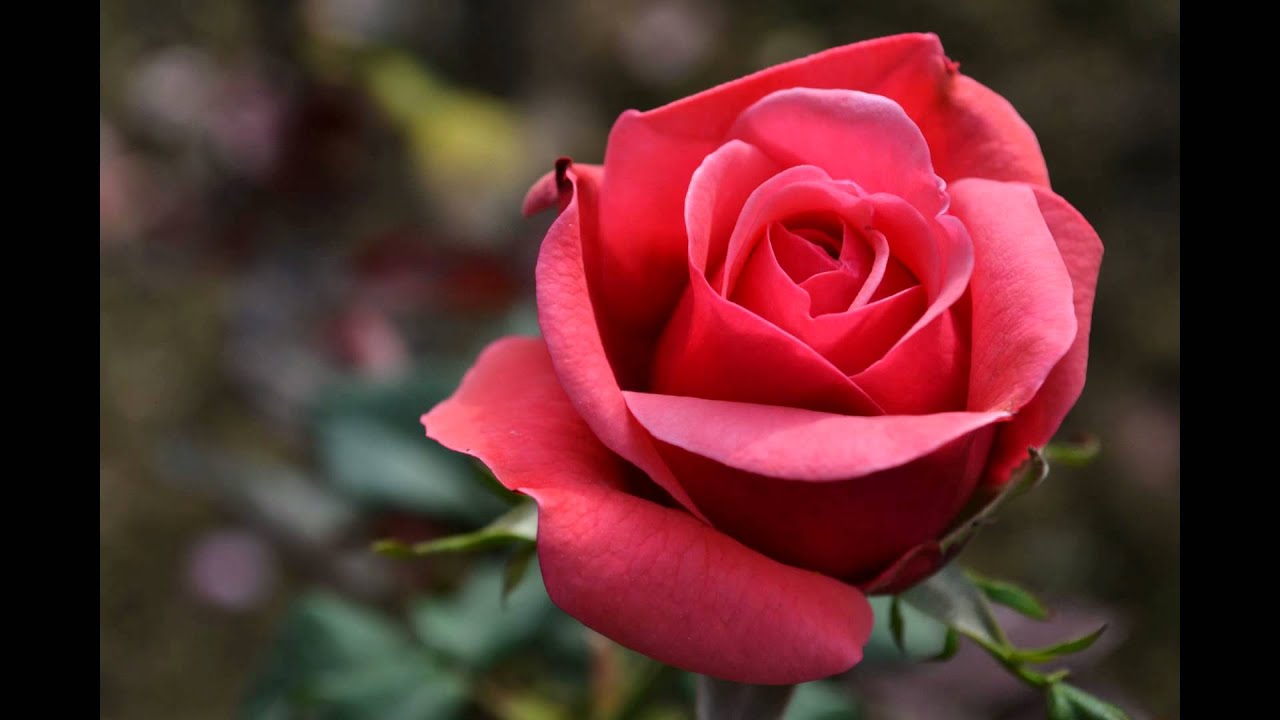 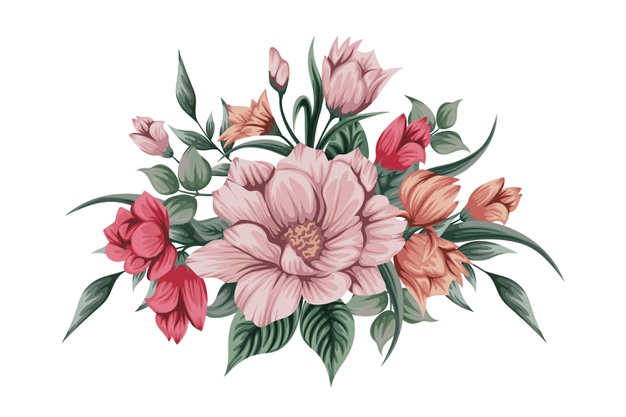 علامة باب   افعال هي : 

   ألهمزة والسين والتاء قبل الفاء

مثل :

  استنصر يستنصر- استفعل يستفعل
  
نصر-فعل
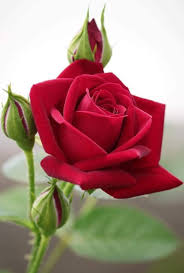 الى اللقاء

السلام عليكم ورحمة الله